THÂN MẾN CHÀO CÁC EM ĐẾN VỚI BÀI HỌC HÔM NAY
Tìm số thích hợp điền vào ô trống trong bảng sau:
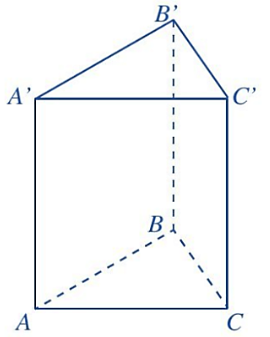 5
6
6
8
12
9
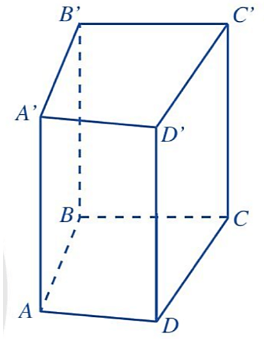 2
2
3
4
2
Đúng (Đ), Sai (S)
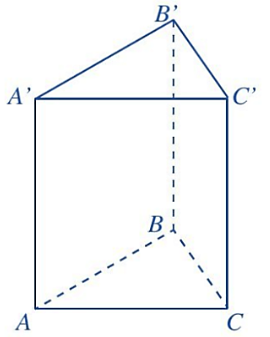 Đ
Đ
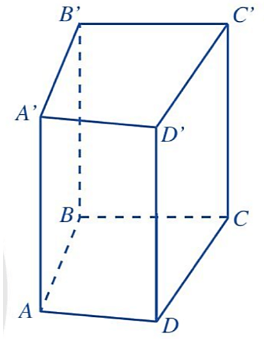 Đ
S
S
Đ
Đ
Đ
3
BÀI 4:
DIỆN TÍCH XUNG QUANH và
 THỂ TÍCH CỦA HÌNH LĂNG TRỤ ĐỨNG TAM GIÁC. 
LĂNG TRỤ ĐỨNG TỨ GIÁC
4
NỘI DUNG BÀI HỌC
1. Diện tích xung quanh của hình lăng trụ đứng
2. Thể tích của hình lăng trụ đứng
3. Diện tích xung quanh và thể tích của một số hình khối trong thực tiễn
5
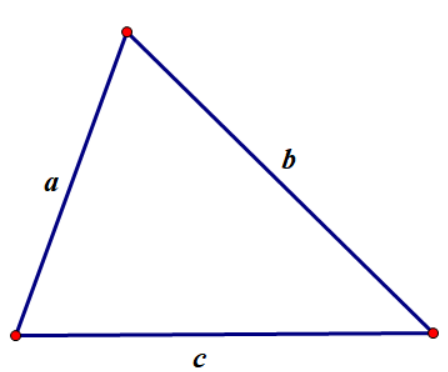 Chu vi hình tam giác:
C = a+b+c
6
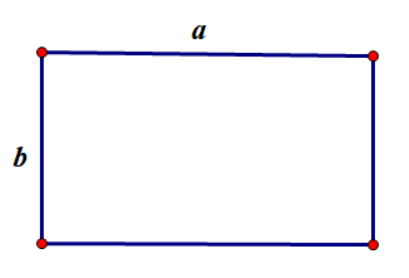 Chu vi hình chữ nhật:
C = (a+b).2
7
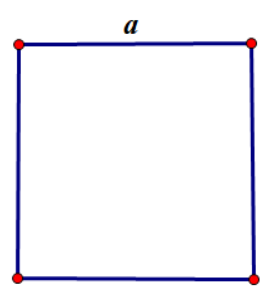 Chu vi hình vuông:
C = 4.a
8
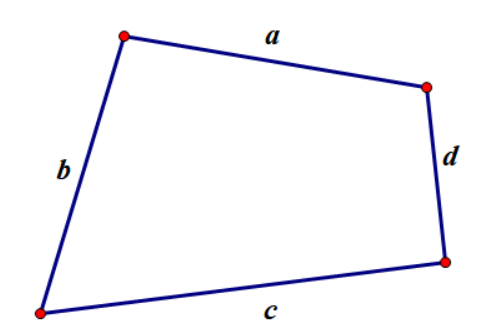 Chu vi tứ giác:
C = a+b+c+d
9
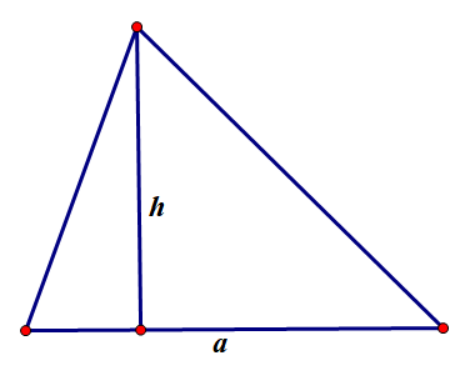 Diện tích hình tam giác:
10
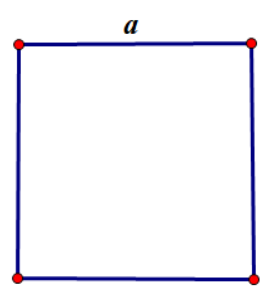 Diện tích hình vuông:
11
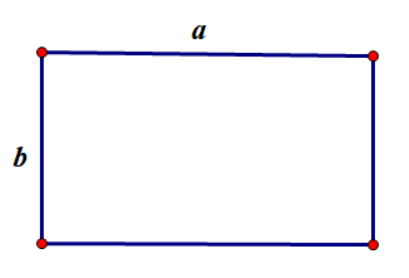 Diện tích hình chữ nhật:
S = a.b
12
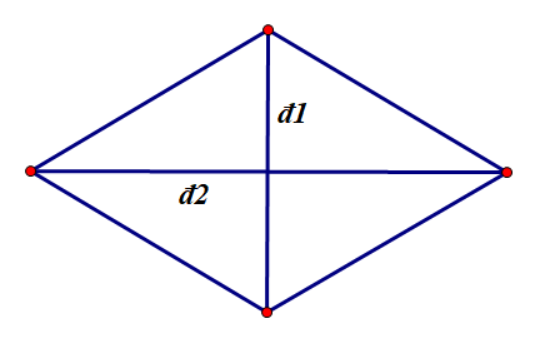 Diện tích hình thoi:
13
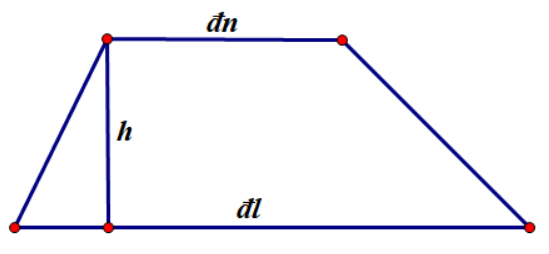 Diện tích hình thang:
14
C=a+b+cCHCN=(a+b).2CHV=4.aCTG=a+b+c+d
15
1. Diện tích xung quanh của hình lăng trụ đứng
16
1. Diện tích xung quanh của hình lăng trụ đứng
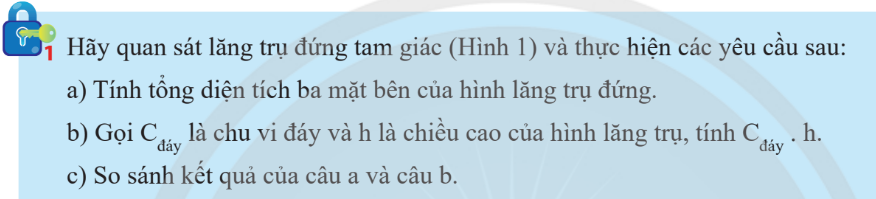 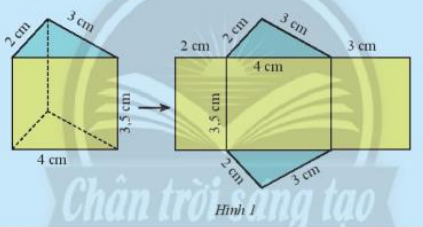 17
1. Diện tích xung quanh của hình lăng trụ đứng
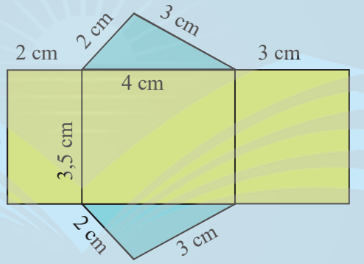 1
2
3
18
1. Diện tích xung quanh của hình lăng trụ đứng
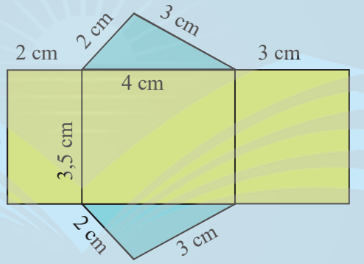 b)
Chu vi đáy hình tam giác:
Cđáy = 2 + 3 + 4 =9 cm
19
1. Diện tích xung quanh của hình lăng trụ đứng
c) Kết quả của câu a và b bằng nhau
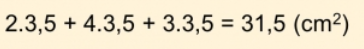 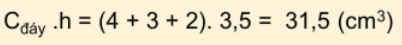 20
1. Diện tích xung quanh của hình lăng trụ đứng
Kết luận
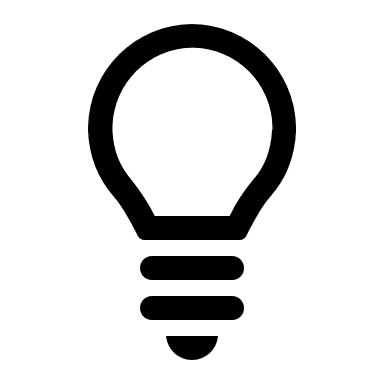 Diện tích xung quanh hình lăng trụ đứng bằng chu vi đáy nhân với chiều cao:
Sxq = Cđáy . h
(Cđáy là chu vi đáy, h là chiều cao)
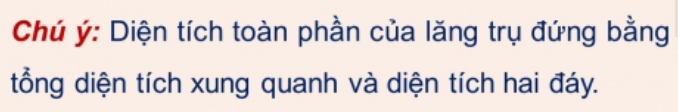 21
1. Diện tích xung quanh của hình lăng trụ đứng
Thực hành 1:
Tính diện tích xung quanh của lăng trụ đứng có đáy là hình thang được cho trong hình 2
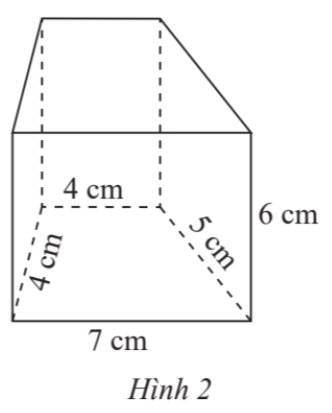 22
1. Diện tích xung quanh của hình lăng trụ đứng
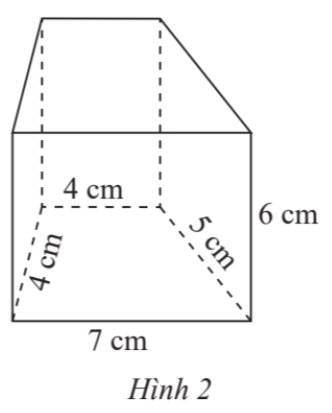 23
1. Diện tích xung quanh của hình lăng trụ đứng
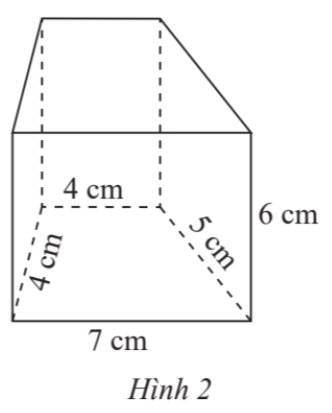 24
2. Thể tích của hình lăng trụ đứng
25
2. Thể tích của hình lăng trụ đứng
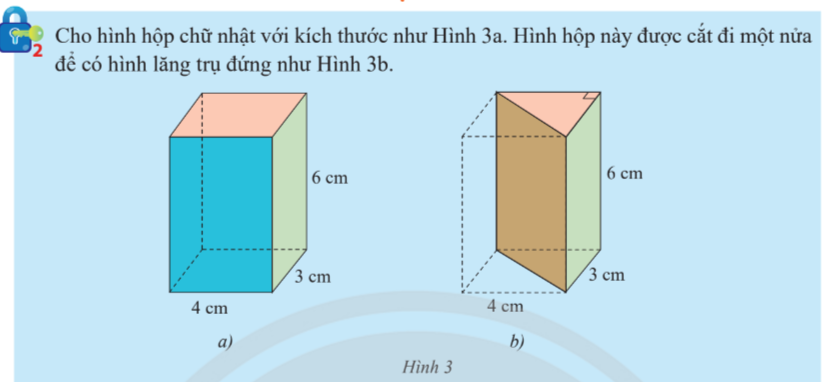 26
2. Thể tích của hình lăng trụ đứng
1) Tính thể tích của hình hộp chữ nhật :
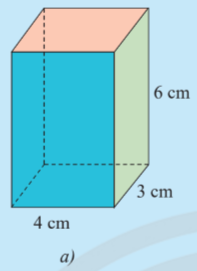 27
2. Thể tích của hình lăng trụ đứng
2) Dự đoán thể tích hình lăng trụ đứng tam giác dựa vào thể tích hình hộp chữ nhật?
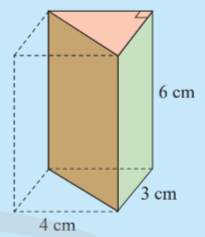 28
2. Thể tích của hình lăng trụ đứng
3) Tính diện tích mặt đáy ( Sđáy)
4) Tính Sđáy . h
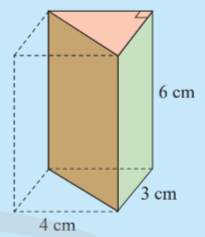 29
2. Thể tích của hình lăng trụ đứng
Kết luận
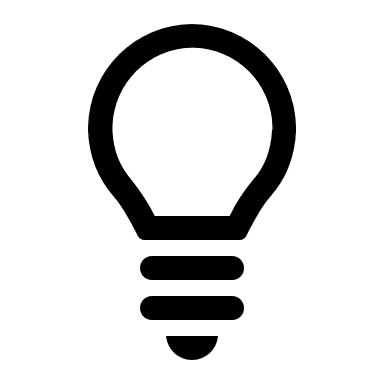 Thể tích hình lăng trụ đứng bằng diện tích đáy nhân với chiều cao:
V = Sđáy . h
( Sđáy là diện tích đáy, h là chiều cao)
30
2. Thể tích của hình lăng trụ đứng
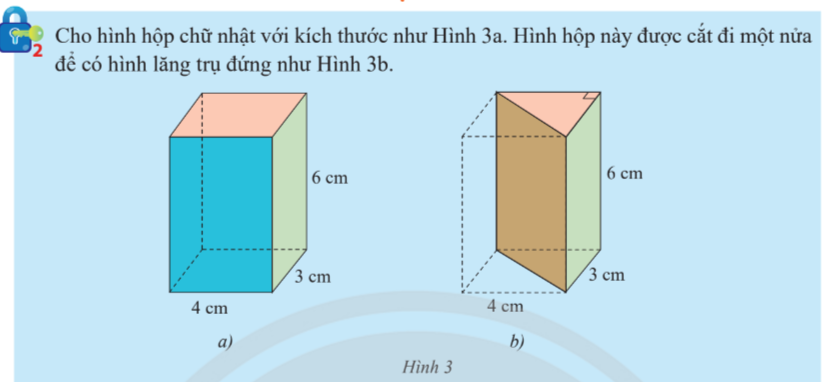 31
2. Thể tích của hình lăng trụ đứng
Thảo luận cặp đôi áp dụng công thức hoàn thành
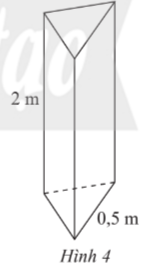 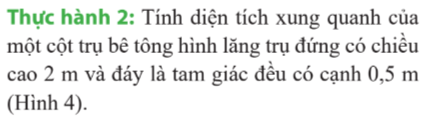 32
2. Thể tích của hình lăng trụ đứng
Giải
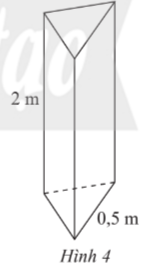 Vì đáy là tam giác đều nên có 3 cạnh bằng nhau  và bằng 0,5m
33
Tính thể tích lăng trụ đứng tứ giác có đáy là hình thang với kích thước cho trong hình 5
THỰC HÀNH 3
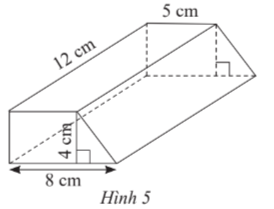 34
THỰC HÀNH 3
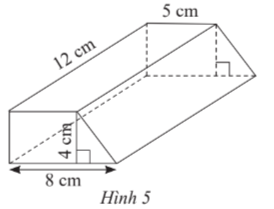 35
Vận dụng
Một chiếc hộp đèn có dạng hình lăng trụ đứng tam giác có kích thước như hình 10.
Tính diện tích xung quanh của chiếc hộp.
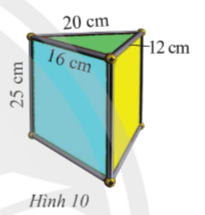 36
Vận dụng
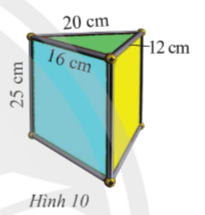 37
Vận dụng
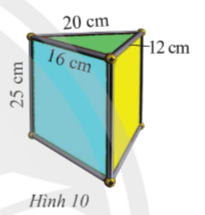 38
CẢM ƠN QUÝ THẦY CÔ VÀ CÁC EM ĐÃ CHÚ Ý LẮNG NGHE
39